London Quiz
Made by Misha Buryak
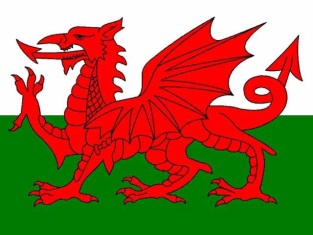 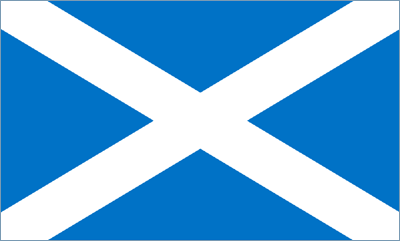 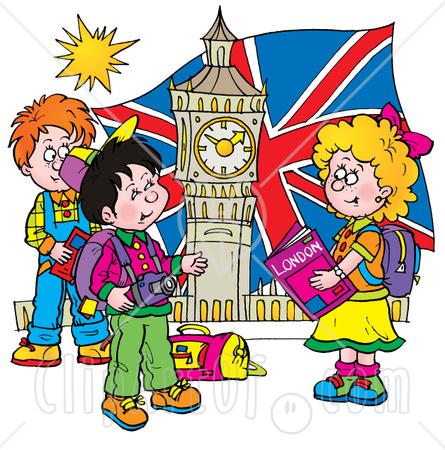 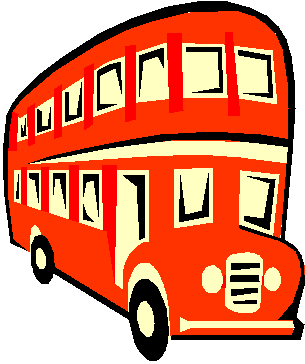